KMTNet Posters
L19 Camera Design
L21 Electronics
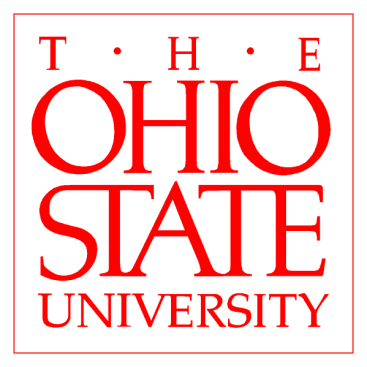 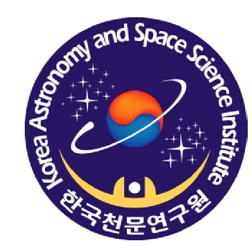 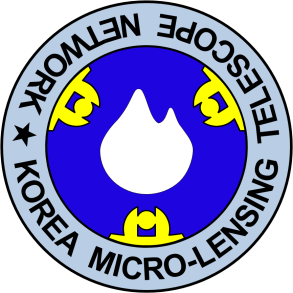 Geometry of Microlensing
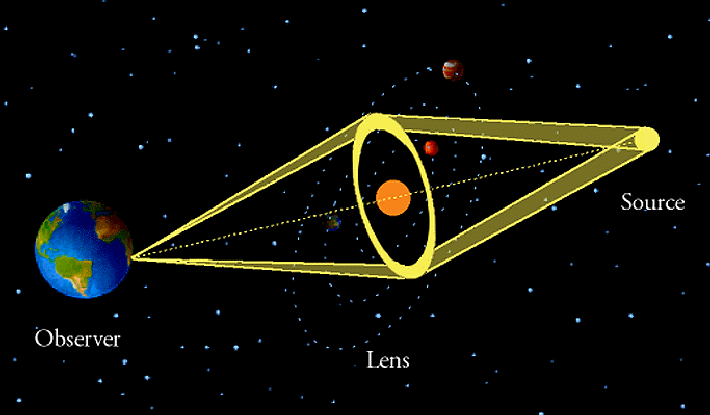 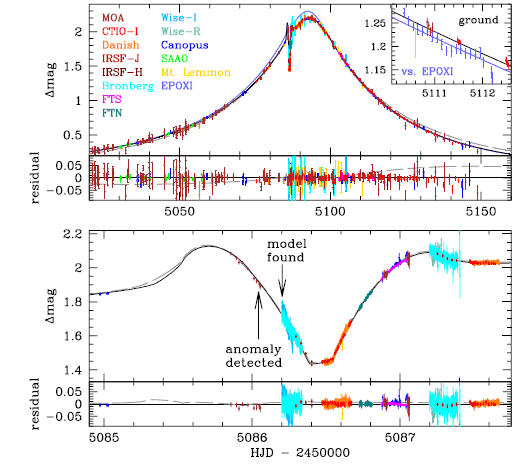 The Projetct
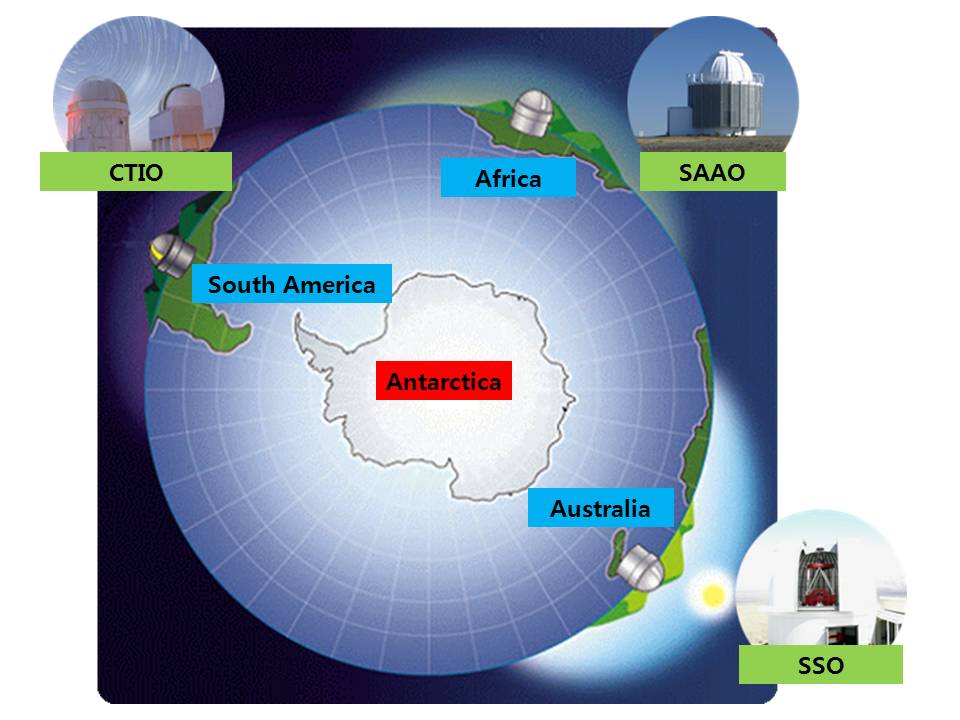 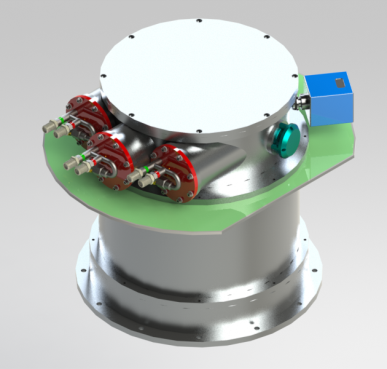 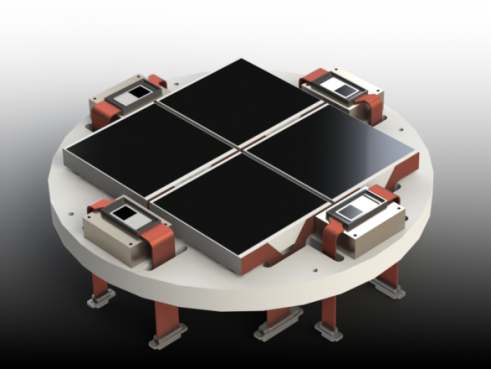 Camera System
4 Element Prime Focus Corrector
4x 9k x 9k 10 micron CCDs
4x 1k x 1k Guide CCDs
Closed Cycle Cooling System
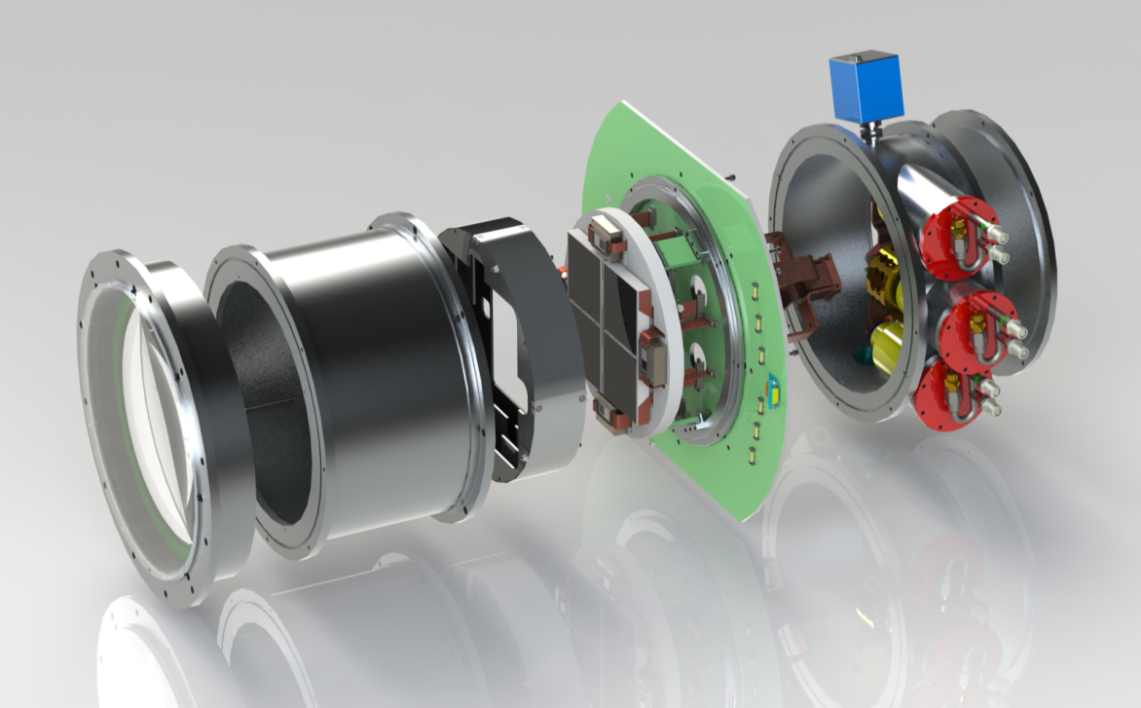 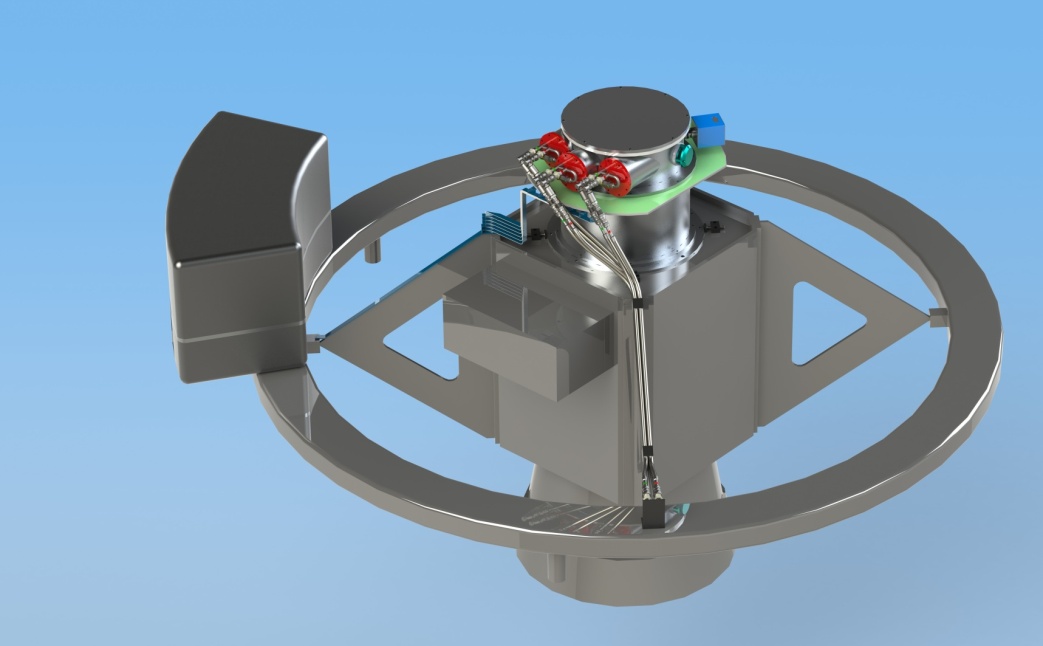 Renderings are neat, Labs are not.
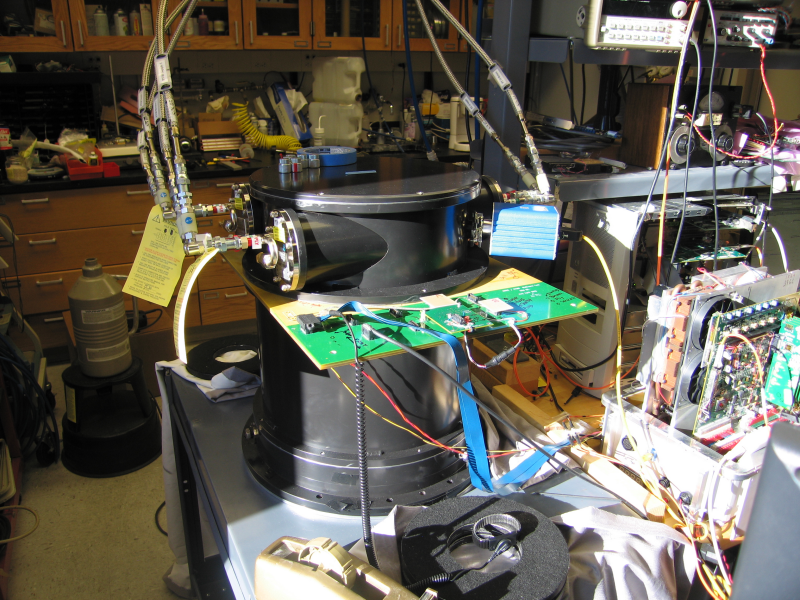